¿Está la escuela actual en crisis?
LIDERAZGO PEDAGÓGICO CRÍTICO
Liderazgo en pandemia
MIEDO – DUDA - ACCIÓN
¿Cuál debe ser la escuela de hoy? y ¿Cuál el desafío de sus integrantes?
¿Cómo se gestiona el liderazgo de una escuela en tiempos de pandemia?
¿Cómo se concentra o distribuye el poder? ¿Quién manda y quién obedece?
¿Cómo se conectan las ideas para democratizar los espacios de participación?
¿Cuál es el rol de la escuela en acontecimientos de la sociedad en que está inserta?
¿Cómo se establecen las prioridades? ¿Cómo se da paso a la transformación?
Parálisis, ¿Seguirá la escuela existiendo como ha sido hasta ahora?
Y DESPUÉS QUÉ?...  Las respuestas a estas interrogantes las construyes tú
LIDERAZGO PEDAGÓGICO CRÍTICO
Al hablar de liderazgo pedagógico crítico estamos motivando a que quienes comparten en una institución escolar mantengan una actitud de crítica y autocrítica que permita generar transformaciones e innovaciones en un mundo de cambio continuo.
Las grandes transformaciones suelen venir de grandes crisis.  La escuela actual no ha podido romper la brecha entre sus prácticas y las demandas de una sociedad que parece avanzar muy veloz.  Surge la palabra, el diálogo, cuestionamiento, crítica, necesidad de cambio, emancipación y transformación. El liderazgo pedagógico crítico como elemento de cambio se construye de manera colectiva, horizontal.  
Para generar cambios se requiere de reflexión y diálogo transversal, es decir, participativo, que desde sus miembros surja la motivación que impulse la reinvención permanente, la transformación que rompa lo establecido, lo tradicional, lo que se hace porque “siempre se ha hecho”.  El liderazgo pedagógico debe estar construido desde el esfuerzo colectivo.
Pedagogía crítica que nos dice Paulo Freire (algo de él):  “La educación como práctica de la libertad”(1), “La naturaleza política de la educación…”(2), “Pedagogía del Oprimido” (3)
“Una educación valiente, que discuta con el hombre común su derecho a esa participación.  Una ecucación que lleve al hombre a una nueva posición frente a los problemas de su tiempo y de sus espacio” (1 p.88) Un liderazgo pedagógico crítio de conribuir a que las personas de la comunidad identifiquen las problemáticas que la sujetan, esos hilos de poder que les dominan, logrando emanciparse y comprender lo que enfrentan para su posterior transformación.
“Es necesario trascender todos los tipos de educación, para alcanzar otro, uno en el que conocer y transformar la realidad son prerrequisitos recíprocos” (2 p.118)
“Si la fe en los hombres es un a priori del diálogo, la confianza se instaura en él.  La confianza va haciendo que los sujetos dialógicos vayan sintiéndose cada vez más compañeros en su pronunciacióndel mundo”. (3 p. 108)
“Lo que no se puede verificar en la práxis revolucionaria es la división baseurda entre la práxis del liderazgo y aquella de las masas oprimidas, de tl forma que la acción de las últimas se reduzca a penas a aceptar las determinaciones del liderazgo” (3 p.161)
NOTAS de: “La profesión docente”, Manuel Castillo, 2010
Competncias o características del desempeño docente:
Entre las comptencias que menciona está el conocimeinto pedagógico y disciplinario, organización de contenido, nuevas tecnologías de la comunicación e información, competencias éticas y competencias sociales en el acción educativa: “Para un análisis acerca  del rol social de la acción docente, lo plantearé desde los conceptos de un grupo de pensadores de la escuela de Frankfurt, todos ellos interesados em crear una sociedad más justa, transformando a las personas para que estén en una posición de mayor control sobre sus vidas…  Objetivo que puede alcanzarse únicamente mediante la emancipación, proceso a tavés del cual las personas se constituyen en sujetos capaces de transformar por sus propios medios sus circunstancias,  nombrada como “Teoría crítica”.                           P. 906
Algunas ideas de:  “Alumnos libres”, Miguel Ángel Furlán
FURLÁN, sin ser un exponente de la pedagogía crítica, en sus escritos plantea como un hecho implícito la necesidad de ciertas prácticas que se condicen con el liderazgo pedagógico:
“…El espacio colectivo de diálogo, reflexión y participación autogestionaria, se constituirá así en garante del surgimiento de los impasses propios de la institución, en su particularidad intransferible como organización y logro singular para la misma cuando consienta disponerse a ello como construcción transformadora…” p. 271
“La dimensión propia de un espacio colectivo de reflexión y análisis institucional se caracterizará por habilitar otra alternativa. Implicará una modalidad que se sostendrá principalmente en la vinculación horizontal y con autonomía entre todos los participantes, conjuntamente a la posibilidad de interrogar toda sumisión inicial a una mirada externa signada como ilusión prescriptiva” p. 276
Pensamientos que tejen ideas en: La escuela y la (des)igualdad, Juan Casassus
Párrafos de este libro de Casassus releva la importancia de espacios para el  desarrollo de la participación crítica como una necesidad contextualizadora de la vida escolar y su representatividad en la sociedad:
“Si bien debido a la indiferencia la escuela se torna invisible y desaparece, gracias a la crítica social, aunque ella sea una crítica negativa, la escuela reaparece.
De esta crítica conviene desatacar dos aspectos: ella se vuelve concreta, se regionaliza y se vuelve propositiva.  La crítica deja de ser abstracta para tornarse más concreta”…
(P. 48)
EDUCACCIÓN 2020 - 2021
Las palabras Covid y pandemia comienzan a inundar vocabulario de nuestros entorno escolar, de los medios de comunicación, de los hospitales, de nuestras familias…
Se detiene el tiempo, nada comprendemos, se cierran las escuelas, debemos confinarnos.
Somos individuos aislados, encerrados, el miedo, las incertezas comienzan a ser nuestros acompañantes.
Y la escuela? Lugar de convivencia, socialización, preparación para la vida... ¿puede evadir, puede pausar o debe continuar?
Cuando lo único que queda es el cambio…
La escuela comienza a salir de la parálisis.  Extraño… cómo podemos comunicarnos sin estar físicamente?  
Surge la acción: comienzan a activarse los integantes de la comunidad, aparece el wathsap como medio de comunicación inmediata, otros proponen crear un Facebook para generar comunicación con toda la comunidad.
Llega el profesor con manejo de la tecnología a enseñarnos el uso de platafomas virtuales… ohhh, volvemos a encontrarnos cara a cara, aunque sea a través de una pantalla.  Felices!!! Podemos dialogar, opinar, dar ideas, compartir, discentir, hacer propuestas y finalmente llegar a acuerdos
Pausa, mirar no es observar…cada uno tiene su propio cristal
Y nuestros Directivos?, líderes por definción…
Quién los preparó para enfrentar esta nueva realidad?  
Atareados, desconcertados, desafiados, temerosos, sin otro camino que actuar.  Pero cuentan con las herramientas?
PRIMER PASO
Se escucha:  “hay que focalizar áreas de acción”, “debemos priorizar necesidades”, “en estos momentos lo primordial es la atención socioemocional”, “Pienso que la razón de la escuela son los aprendizajes”
SEGUNDO PASO
Todo el personal reunido de manera virtual. Las interrogantes que nos planteamos se traspasan y surge desde las bases la formación de equipos que determine necesidades en cada área y propuestas de soluciones.
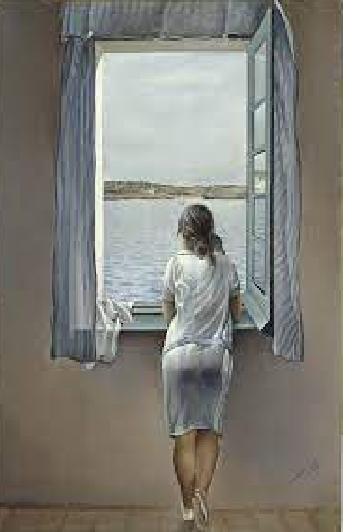 Qué nos muestra esta nueva ventana a la historia…
-Abrir espacios al diálogo y a la crítica que ayuda a salir de la crisis de manera conjunta.
-El liderago debe distribuirse
-La diversidad y la creatividad dan paso a la transformación
-Solos no podemos construir comunidad
-La tecnología es ahora
-La comunidad aprende en conjunto
-Hay que abrir paso al futuro, romper paradigmas o formas tradicioanles de hacer las cosas sin una reflexión del por qué y para qué.
-No podemos permanecer en el pasado, abrir espacios a la transfromación.
-Estamos incertos en una sociedad globalizada y no debemos resiganrnos a su deshumanización
- El liderazgo pedagógico crítico como elemento de cambio se construye de manera colectiva, horizontal.
La tarea inconclusa…
ABRIR ESPACIOS DE PARTICIPACIÓN Y REFLEXIÓN COLECTIVA, UN ESTILO DE LIDERAZGO DISTRIBUIDO, DONDE SE POSESIONA  EN LAS PRÁCTICAS INSTALADAS EN LA ESCUELA, ES EL CAMINO QUE SE BUSCA CREAR EN LA CULTURA ESCOLAR.  EL VALOR DE TODOS Y CADA UNO DE LOS PARTICIPANTES.  DONDE LA CREATIVIDAD, INNOVACIÓN, PROPUESTAS DE TRANSFORMACIÓN PERMITAN ROMPER PARADIGMAS Y MARCAR UN SELLO DE LIBERTAD, EN EL QUE LA CRÍTICA SEA UNA ISNTANCIA DE GENERAR DIÁLOGOS, ASUMIR POSTURAS Y GENERAR NUEVOS ESCENARIOS QUE NOS CONDUZCAN HACIA SUEÑOS, UTOPÍAS Y RIESGOS QUE NOS LLEVEN DE MANERA PARTICIPATIVA A LA CREACIÓN DE UNA NUEVA ESCUELA, DIVERSA, IRREVERENTE A LO ESTABLECIDO, REVOLUCIONARIA EN NEUVAS IDEAS CONSTRUIDA DESDE LA PARTICIPACIÓN INDIVIDUAL Y/O COLECTIVA DE QUIENES LA COSNFORMAN, DONDE LAS RELACIONES DE COLABORACIÓN EXISTEN POR SOBRE LAS RELACIONES DE COMPETENCIA. UNA ESCUELA LIBRE, ABIERTA A GENERAR Y CO-CONSTRUIR CONOCIMEINTO A PARTIR DE LA MIRADA CRÍTICO-CONSTRUCTIVA.
Se te interesa la Pedagogía crítica
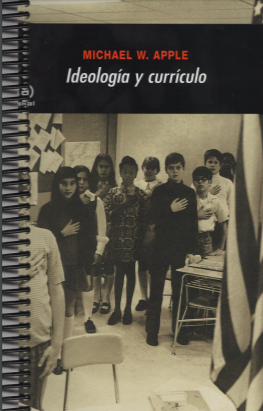